I
I
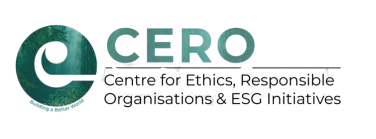 CASE STUDY COMPETITION
On
“Sustainability and Scalability”
I
I
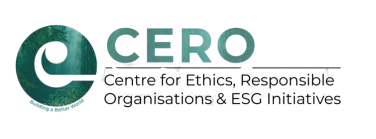 Title Slide
I
I
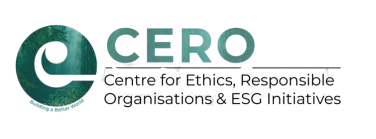 Introduction
I
I
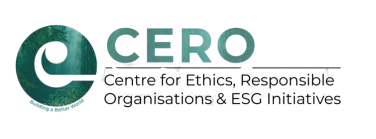 Market Research
I
I
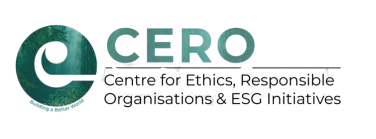 Problem Statement
I
I
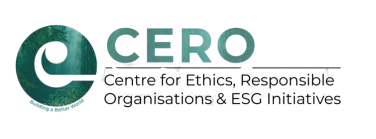 Innovative Solutions
I
I
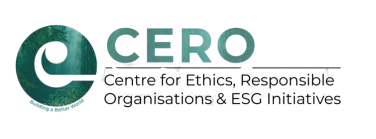 Implementation Plan
I
I
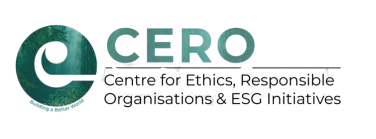 Impact Assessment
I
I
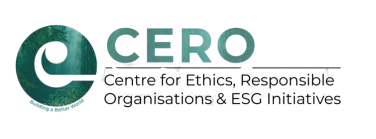 Conclusion
I
I
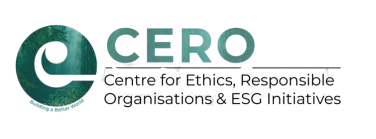 Conclusion
Thank You